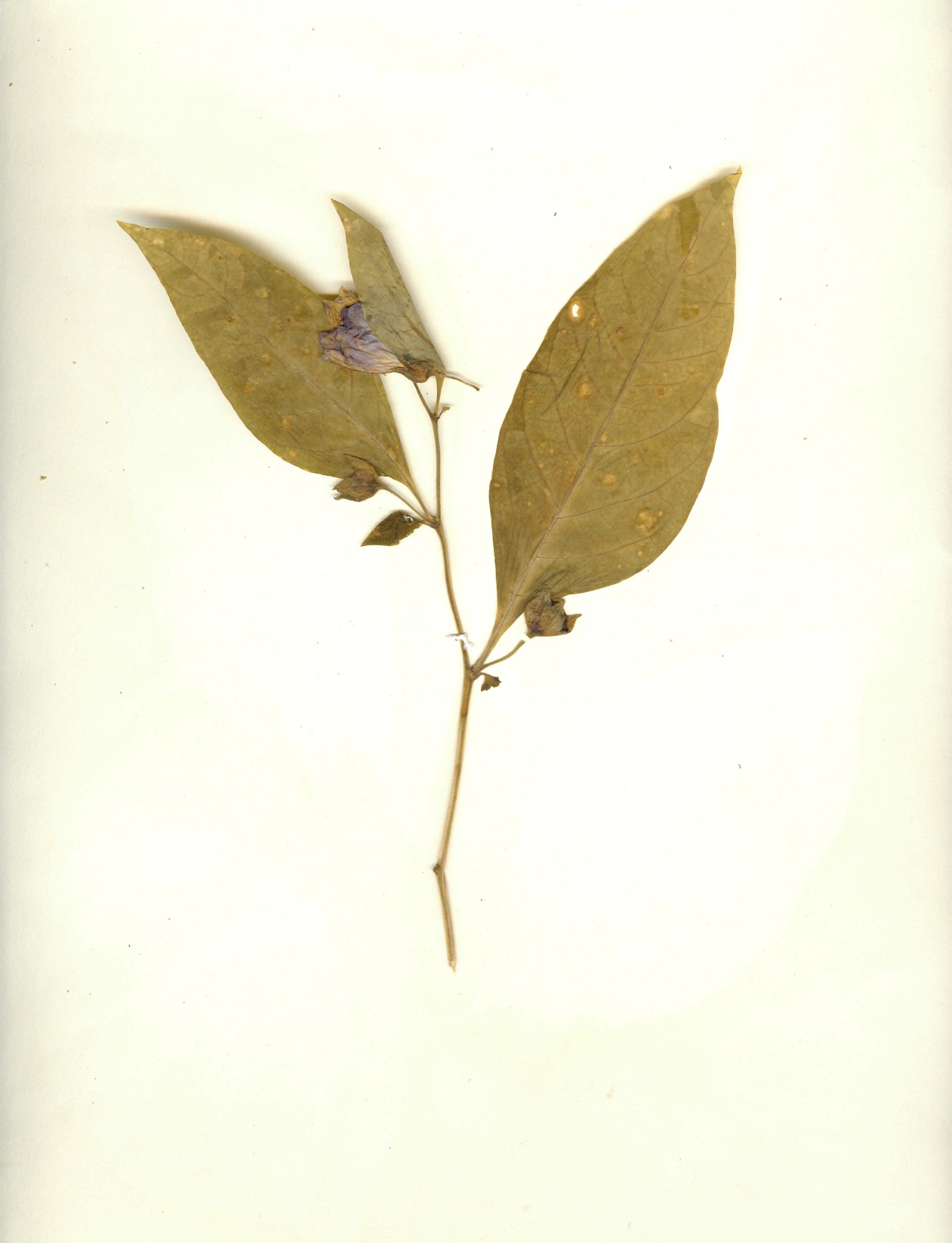 Красавка обыкновенная - Atropa belldonna


Семейство Пасленовые - Solanaceae
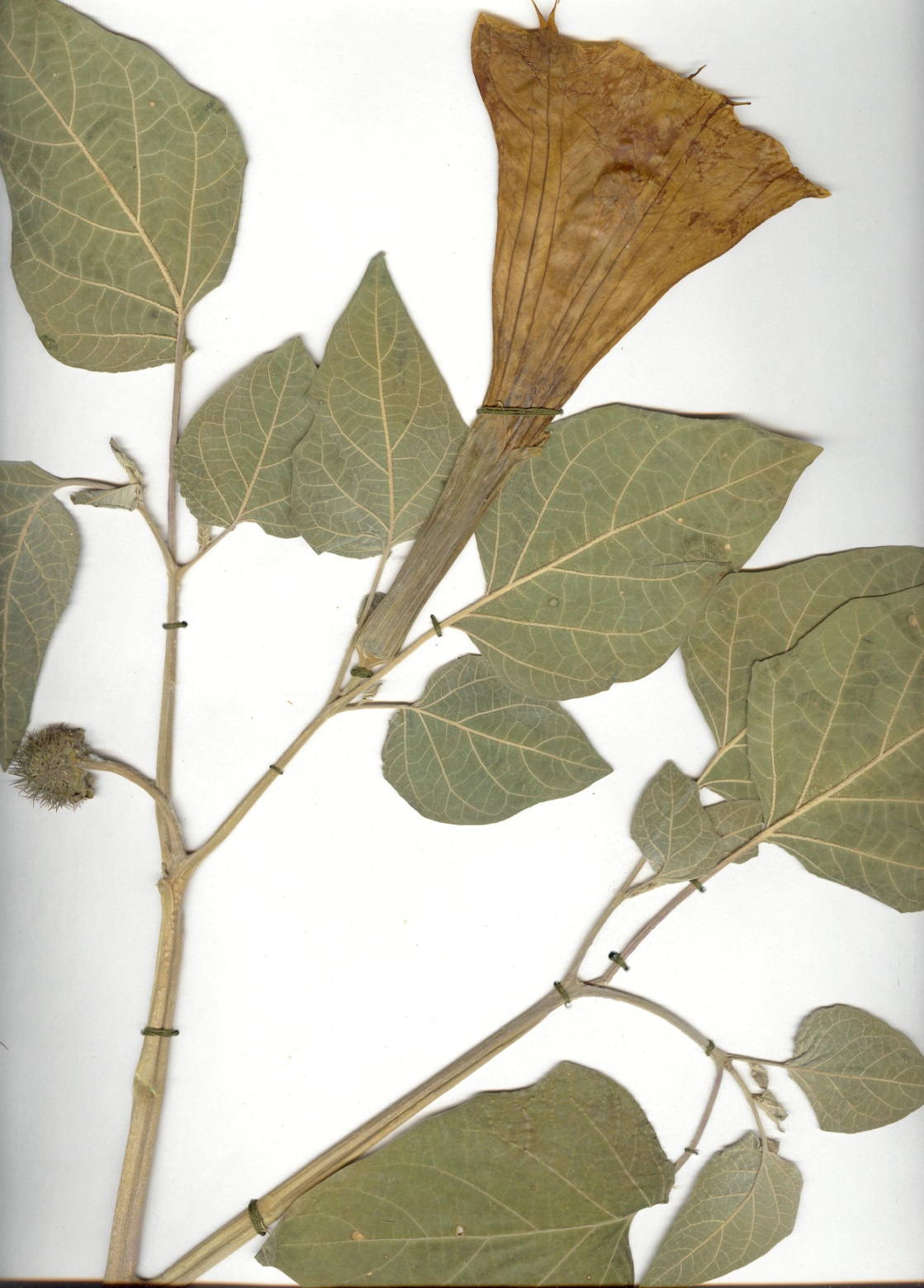 Дурман идейский – Datura innoxia Mill.

Семейство Пасленовые - Solanaceae
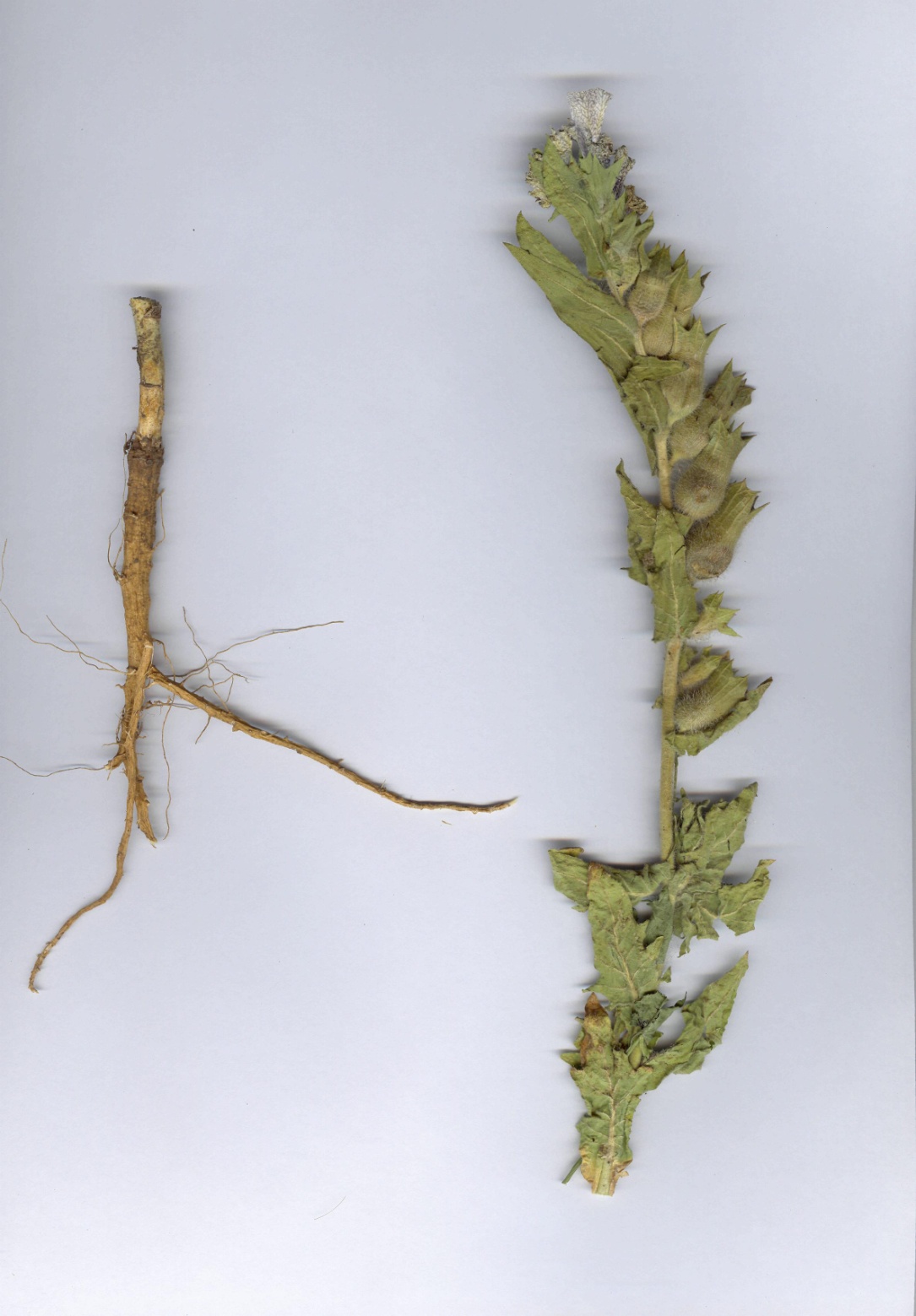 Белена черная - Hyoscyamus niger L.


Семейство Пасленовые - Solanaceae
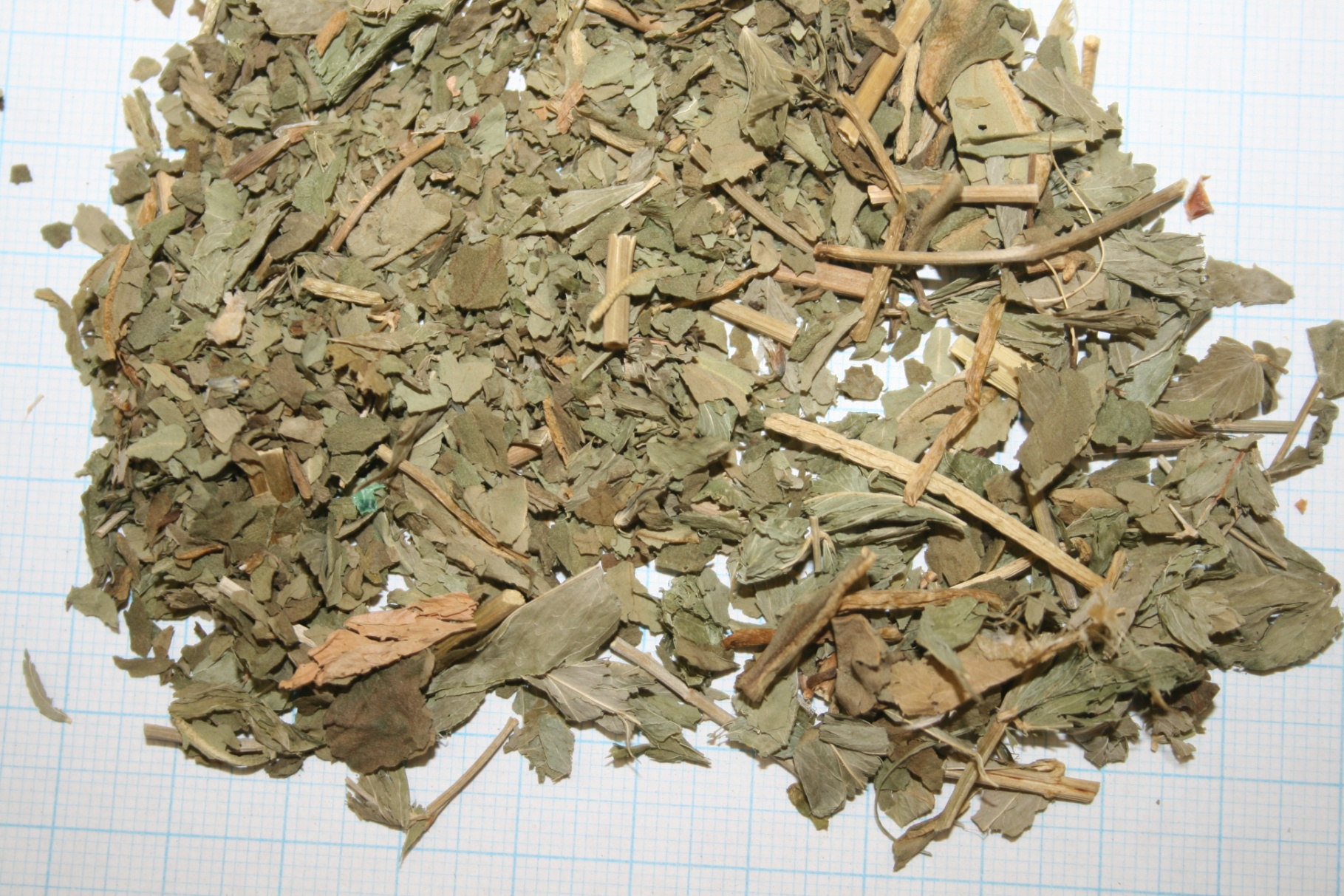 Белены черной листья – Hyoscyami nigri Folia
Белена черная - Hyoscyamus niger L.
Семейство пасленовые - Solanaceae
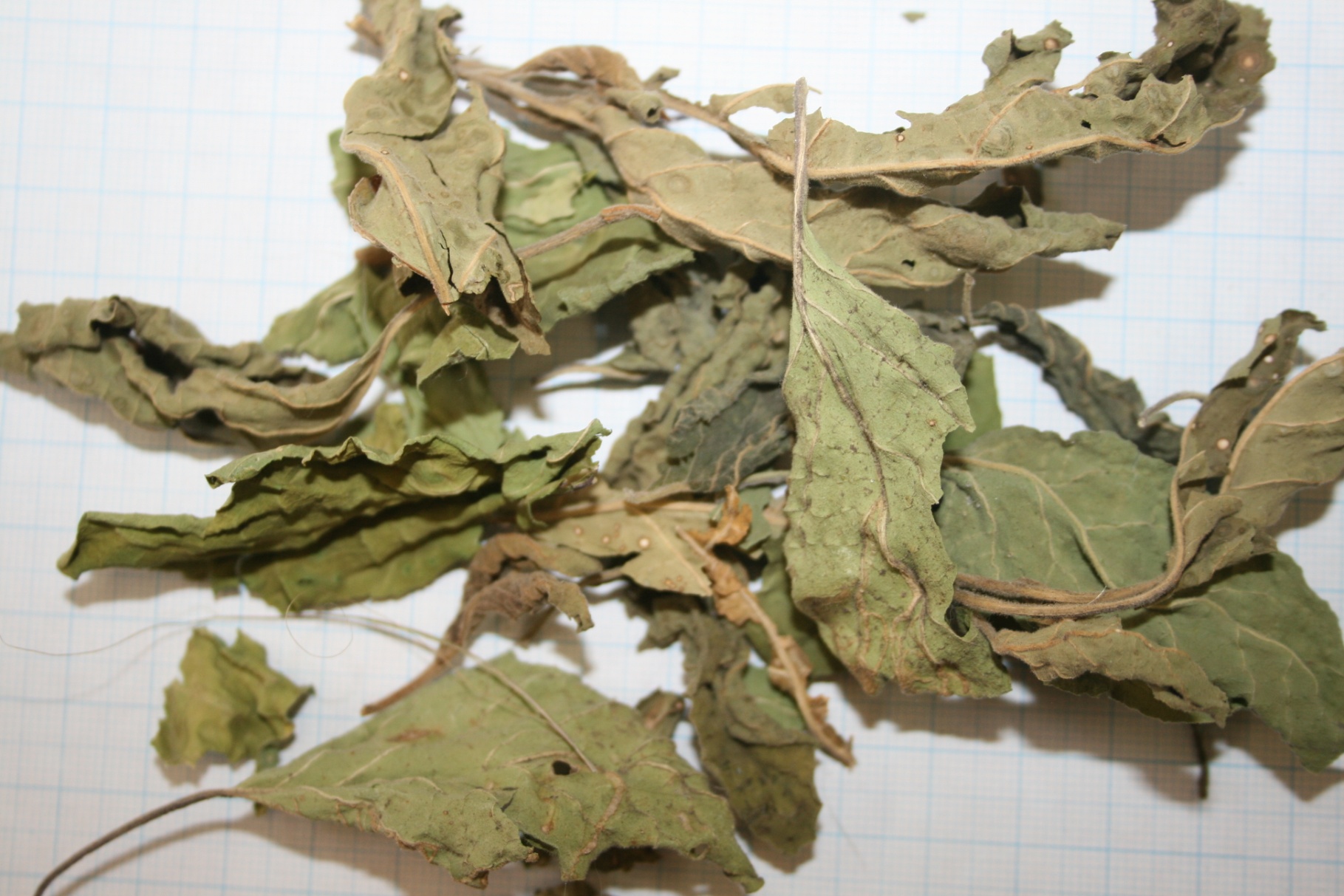 Дурмана обыкновенного листья – Daturae stramonii Folia
Дурман обыкновенный - Datura stramonium L.
Семейство пасленовые - Solanaceae
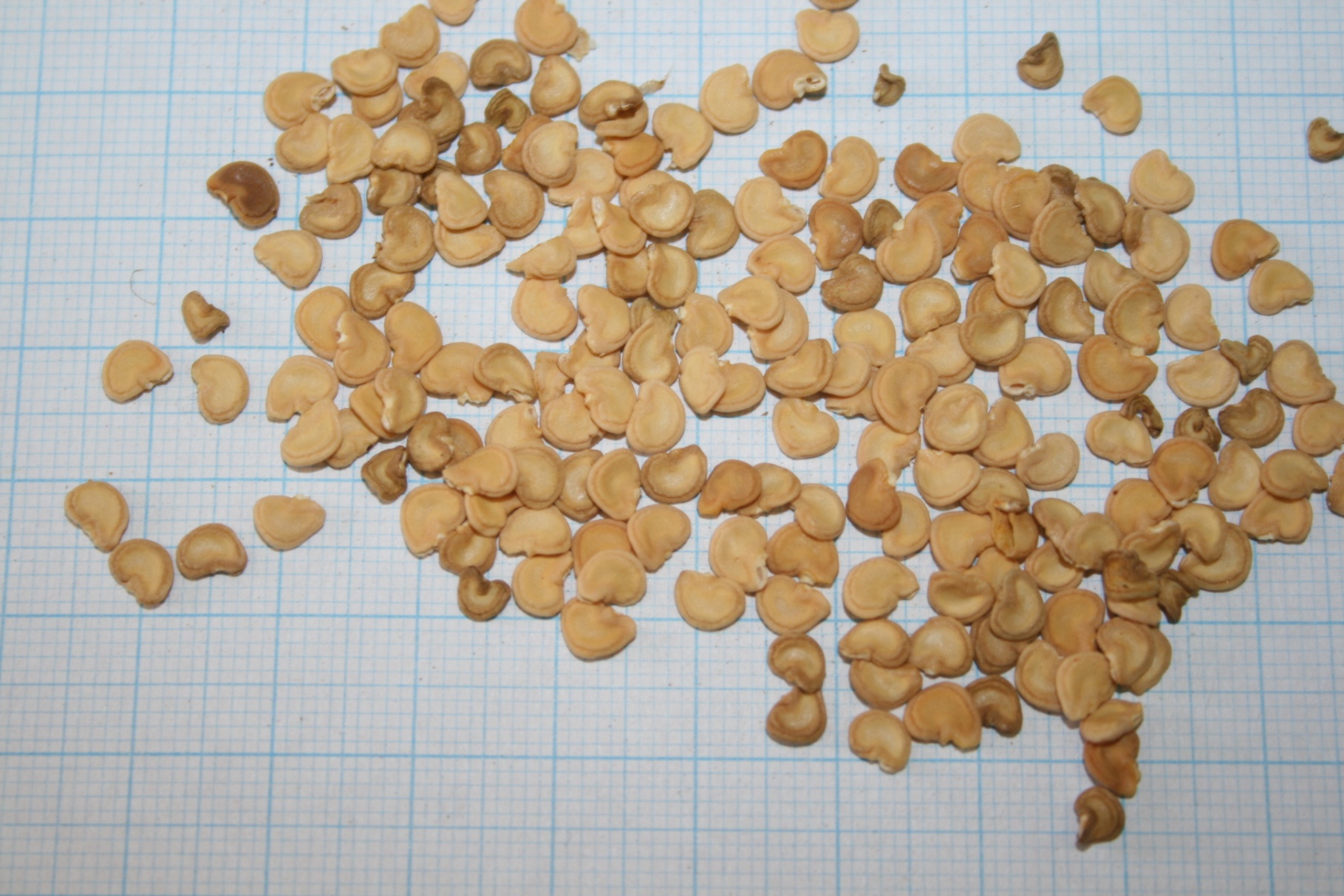 Дурмана идейского семена – Daturae innoxiae semena 
Дурман идейский – Datura innoxia Mill.
Семейство Пасленовые - Solanaceae